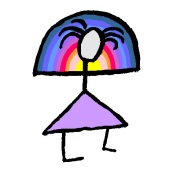 OŠ MengešInformacija o vpisu učencev 9. razreda v srednje šolešolsko leto 2017/18
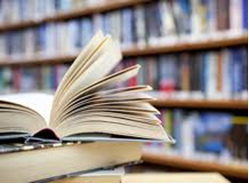 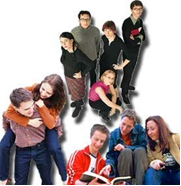 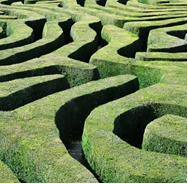 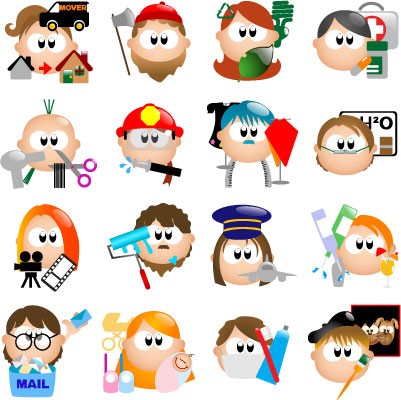 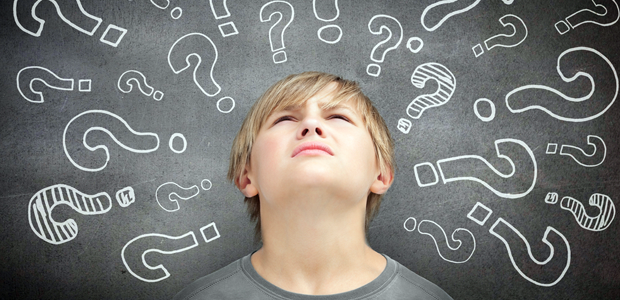 NOVOSTIzvajanje nekaterih programov v vajeniški obliki
MIZAR
OBLIKOVALEC KOVIN – ORODJAR
GASTRONOMSKE IN HOTELSKE STORITVE
KAMNOSEK
STEKLAR 
PAPIRNIČAR 
SLIKOPLESKAR – ČRKOSLIKAR
STROJNI MEHANIK
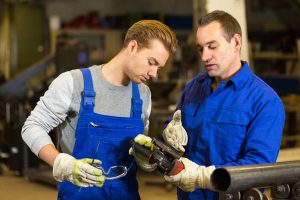 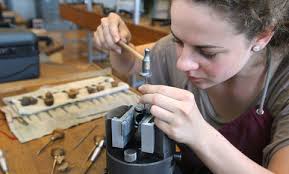 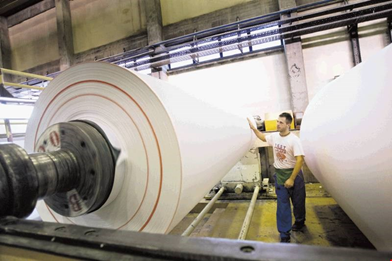 NIŽJE POKLICNE ŠOLE (2 letne)
3,4 %
SREDNJE POKLICNE ŠOLE (3 letne)
13,6 %
SREDNJE STROKOVNE ŠOLE (4 letne)
52,5 %
SPLOŠNA GIMNAZIJA
25,4 %
UMETNIŠKA in STROKOVNA GIMNAZIJA
5,1 %
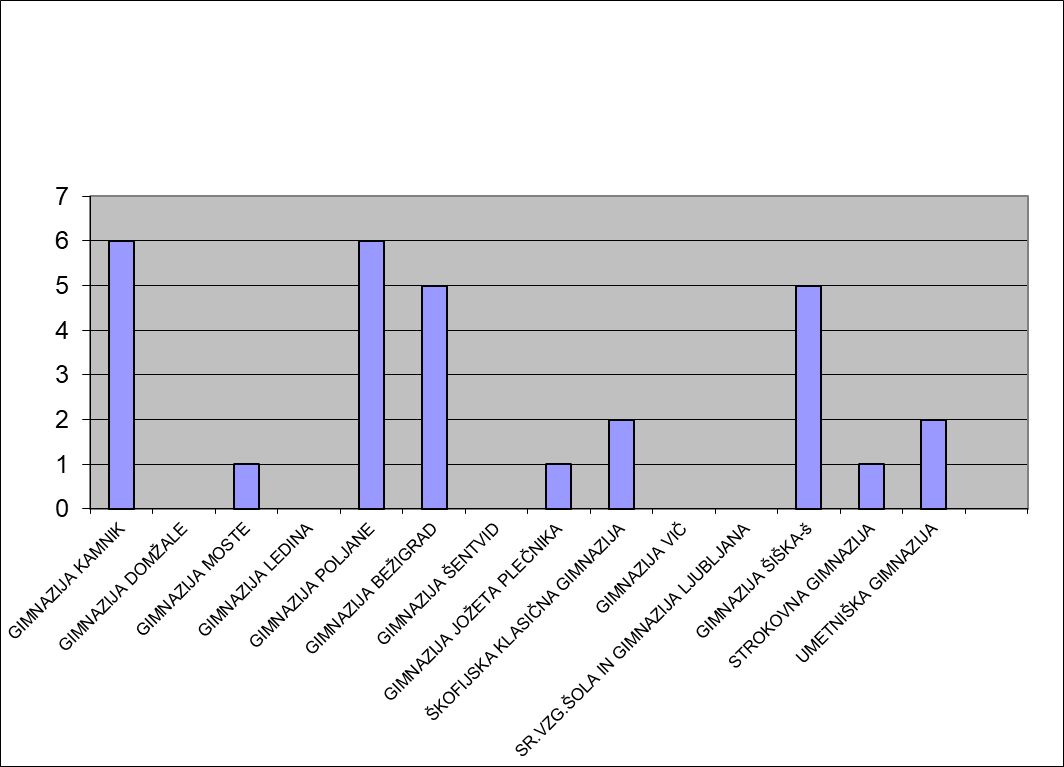 Lansko leto
Letos
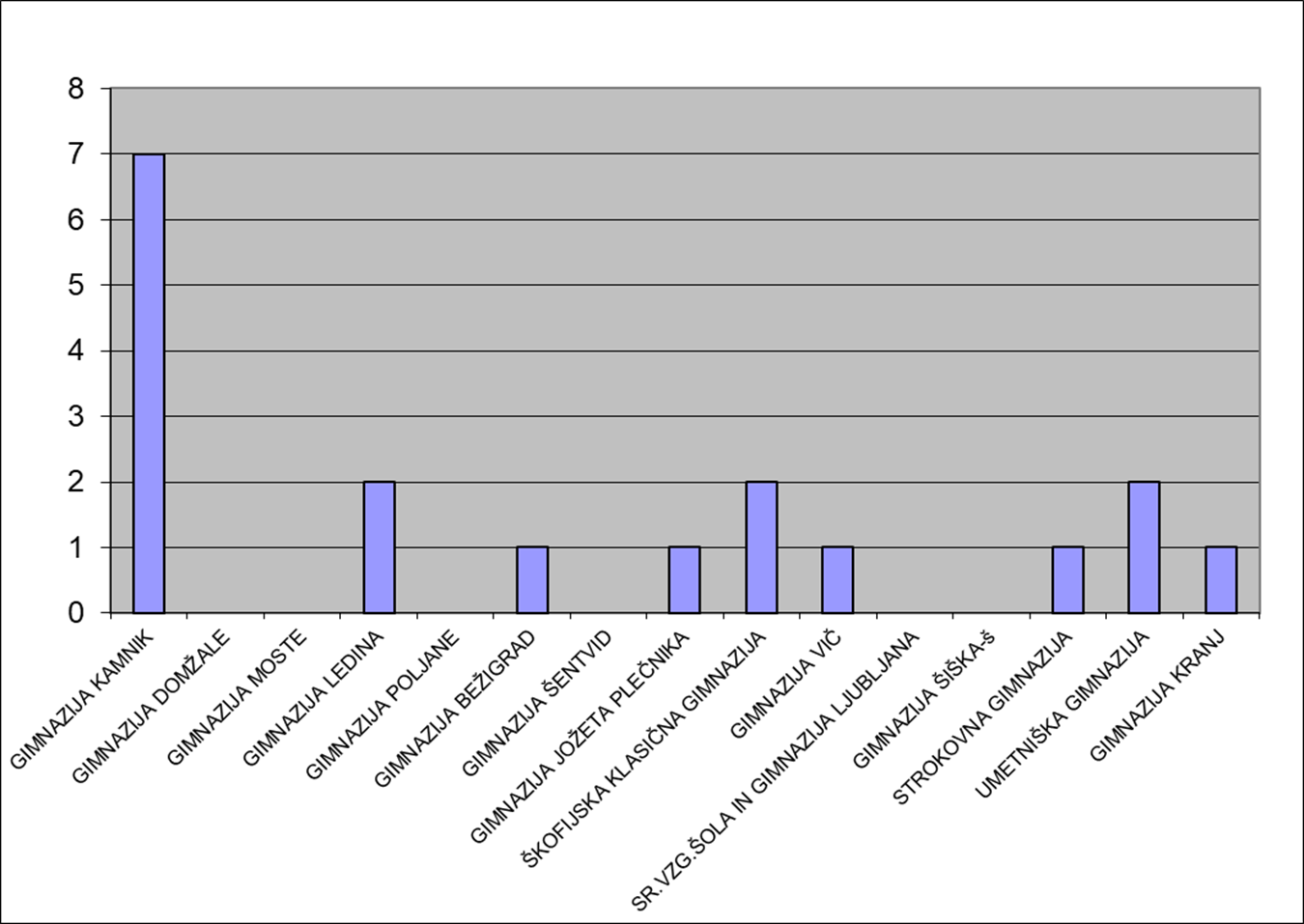 Delež učencev glede na vrsto SŠ
Primerjava vpisa glede na vrsto SŠ s prejšnjimi leti (v odstotkih)